Cape Town
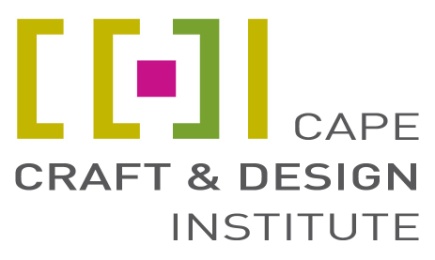 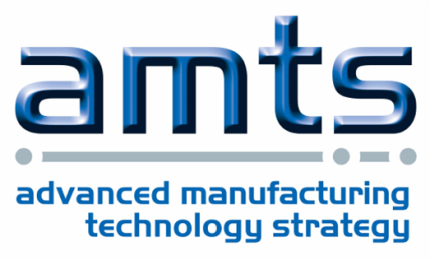 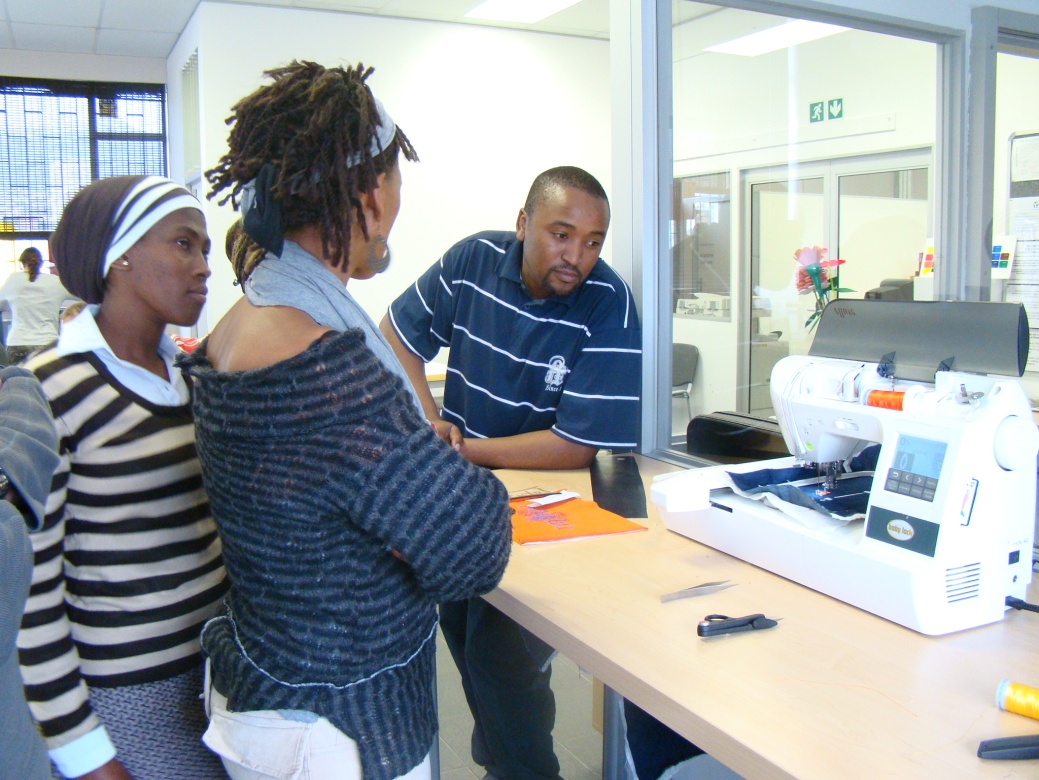 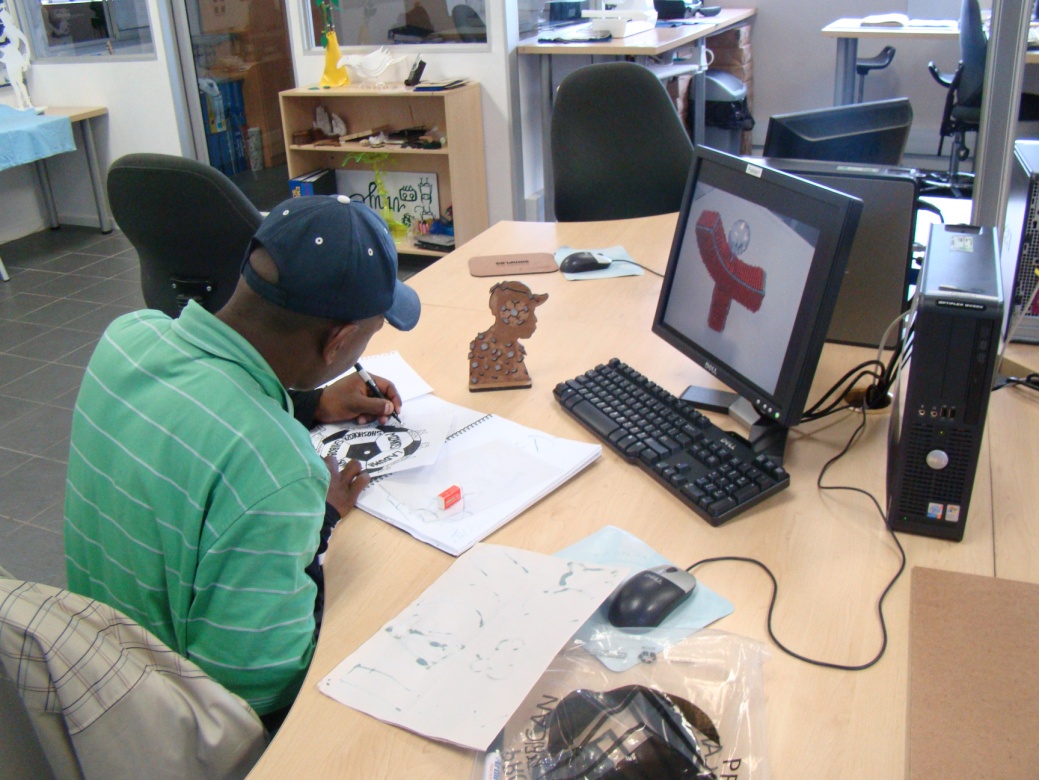 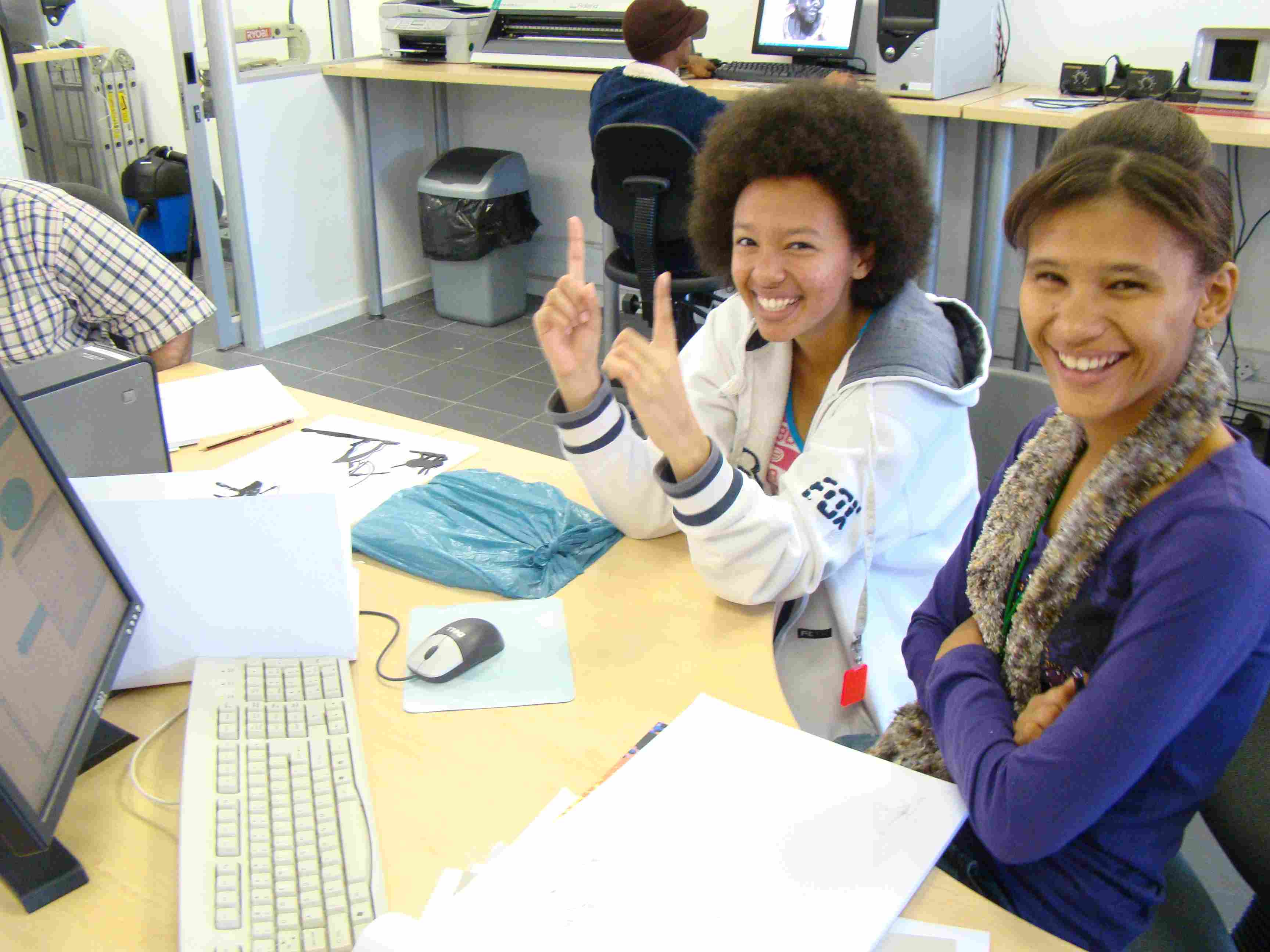 Above: Workshop participants monitor the digital embroidery machine.
Above: Craft producer Phillip Mbusi puts the finishing touches on a prototype
Location:	75 Harrington Street
		Cape Town, South Africa
                  Launch date:	30 May 2006
            Present at Fab5: 	Pieter Cilliers - FabLab Facilitator
		Alan Alborough - CCDI Creativity, 			Design & Innovation Programme 			Manager
                           Contact:	fablab@ccdi.org.za
Left: FabLab assistant Tracy Semmenlink shows a workshop participant that it’s all about accurate measurements.
Cape Craft and Design Institute
AMTS FabLab
Cape Town
Users and target areas
engineers
mechatronics
artists
product developers
fine art
electronic
General Public
Students
fashion
entrepreneurs
graphic design
architecture
designers
inventors
industrial design
woodwork
decor
mechanical engineering
fashion
jewellery
school learners
Craft Producers
furniture
surface design
accessories
textiles
lighting
beadwork
curios
toys
ceramics
wirework
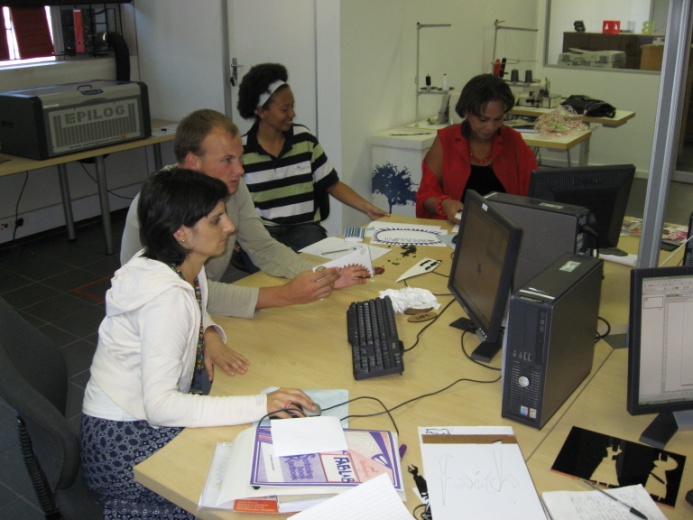 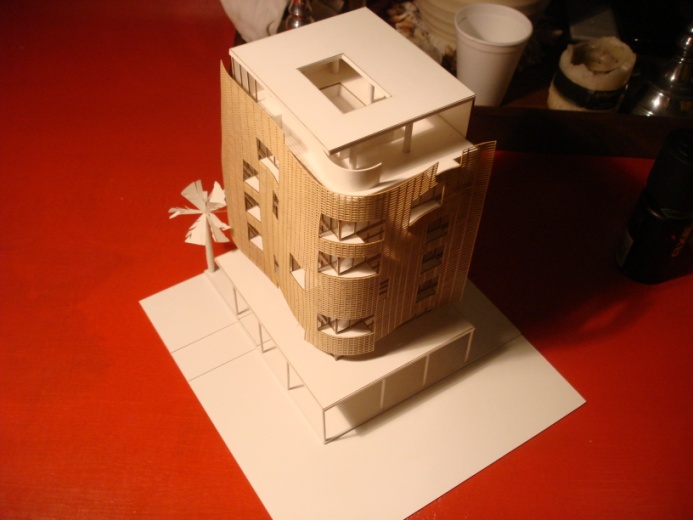 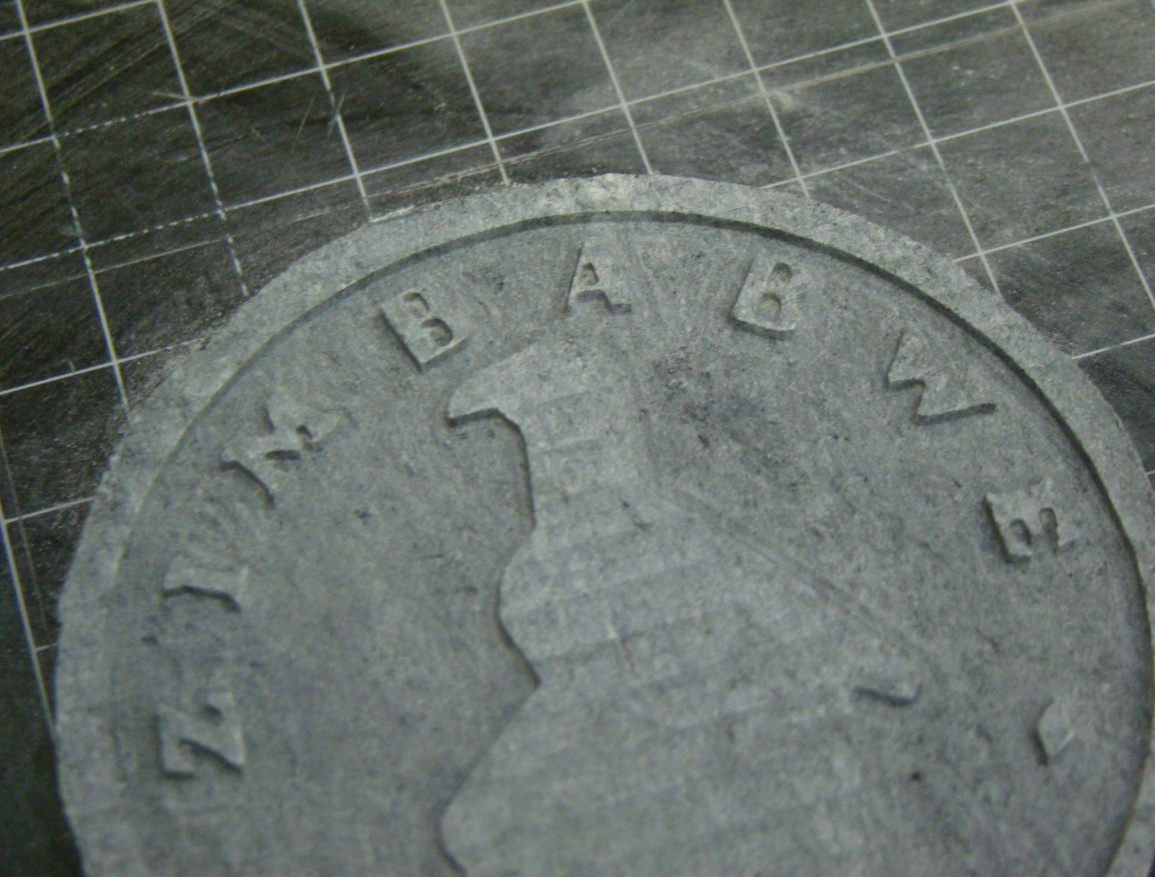 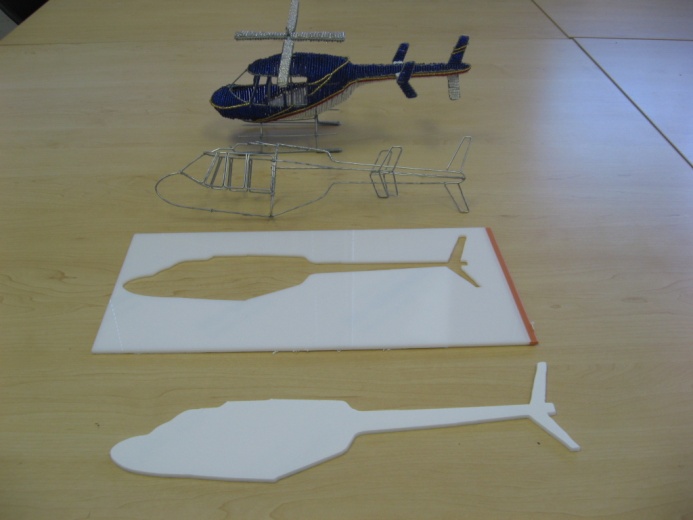 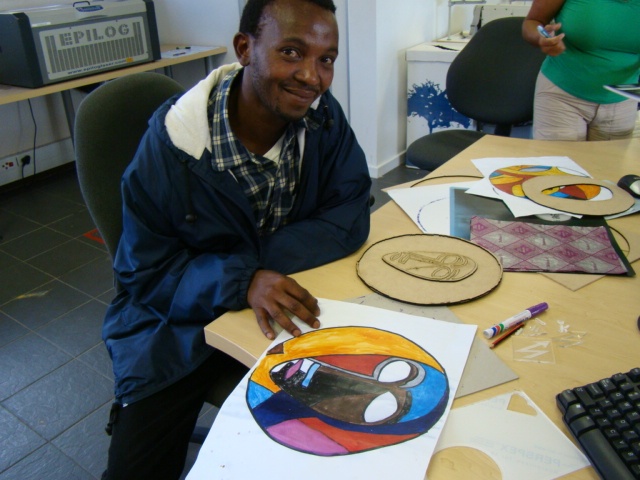 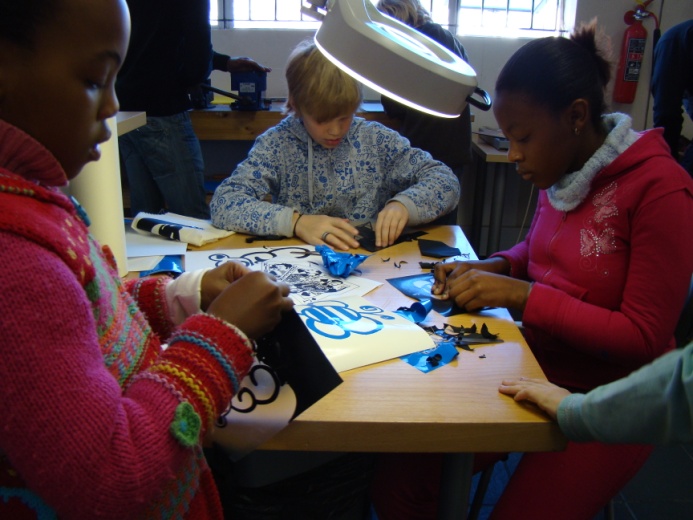 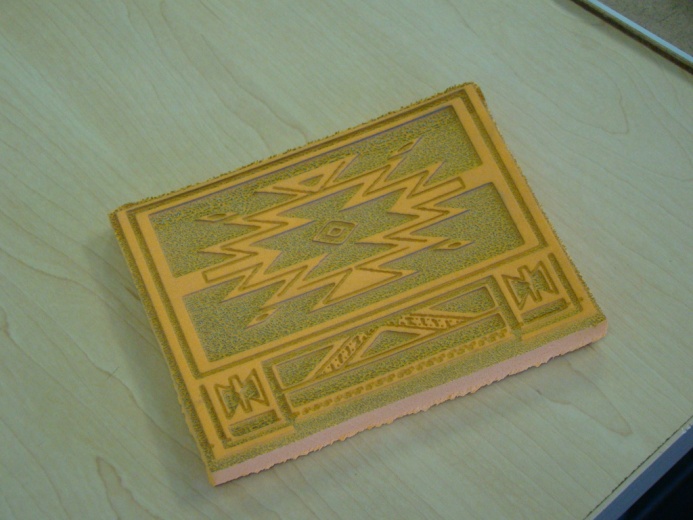 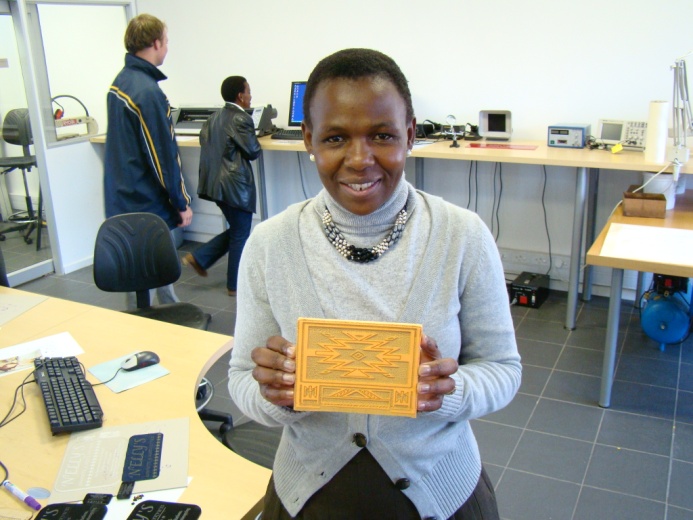 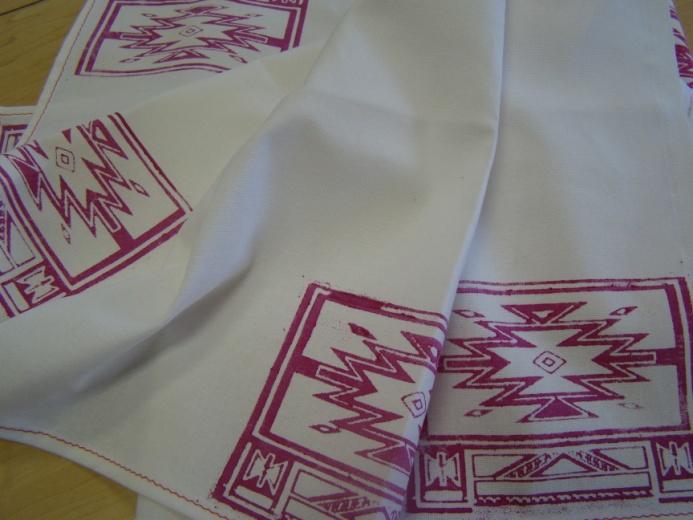